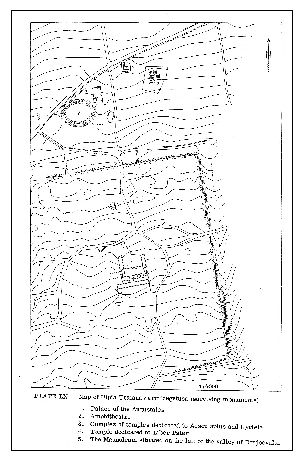 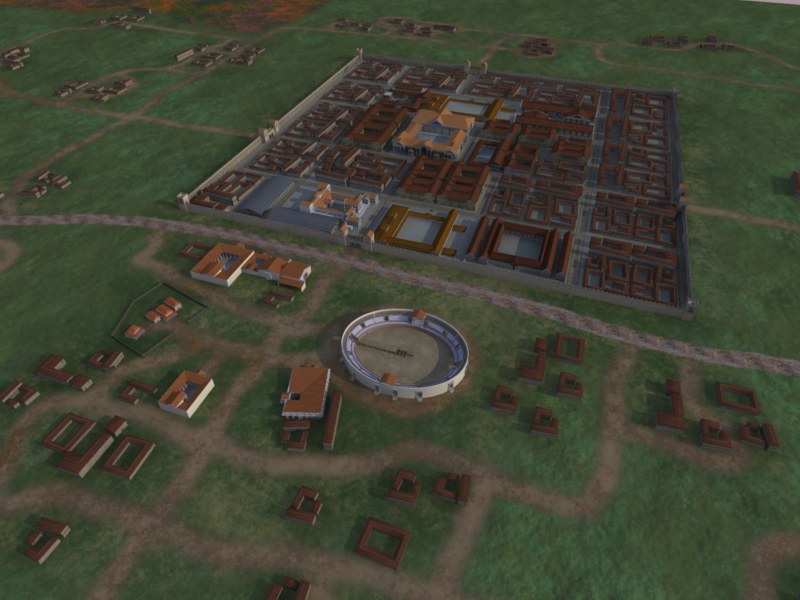 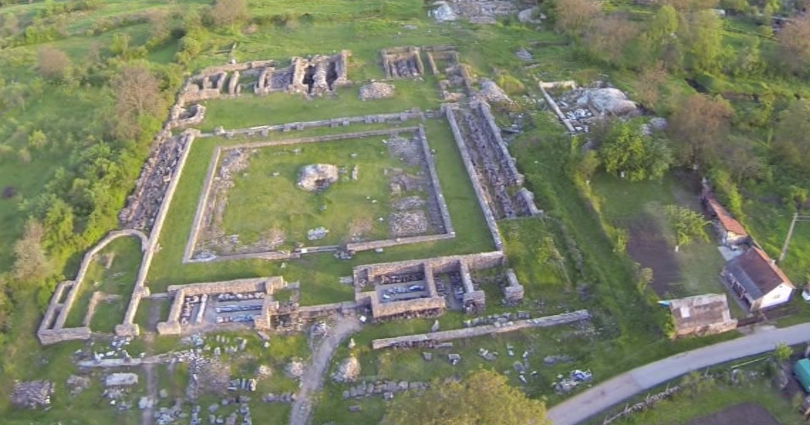 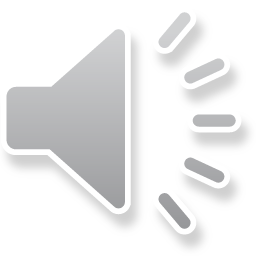 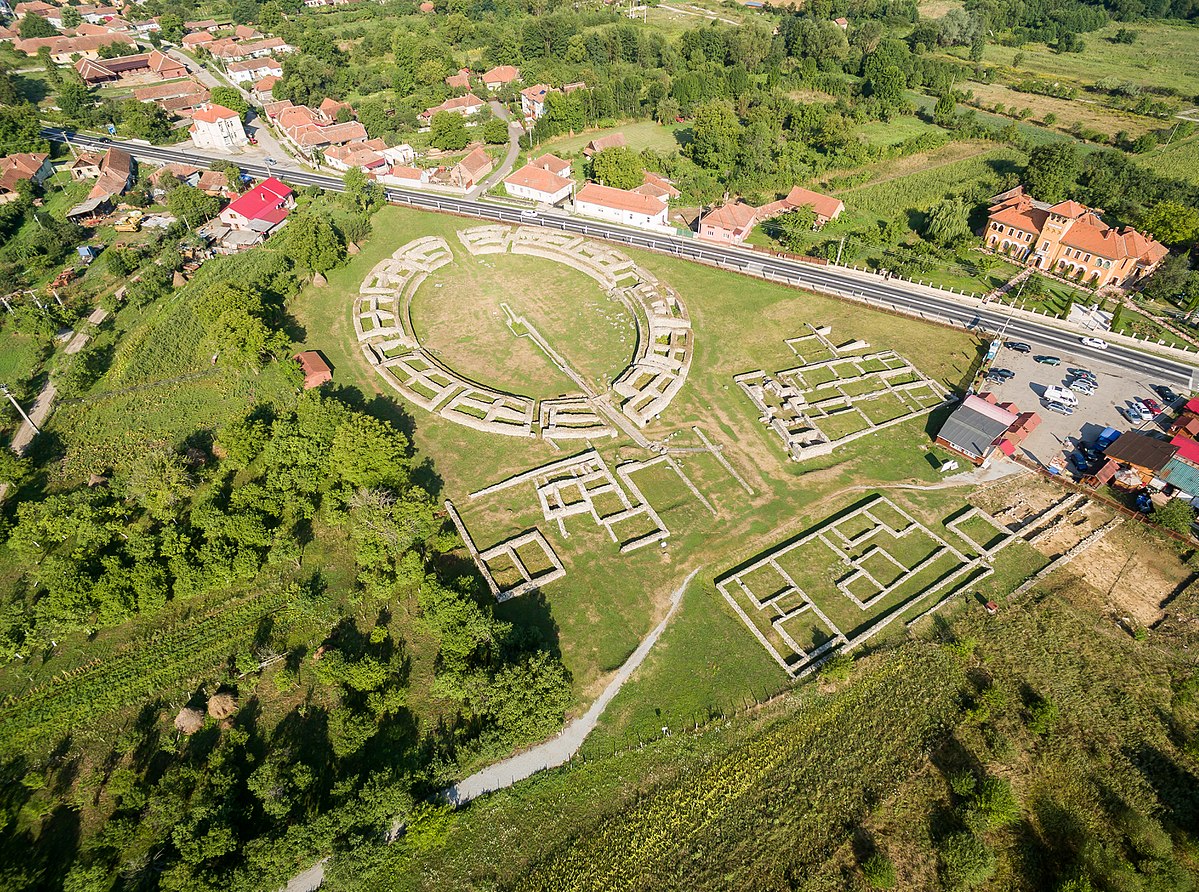 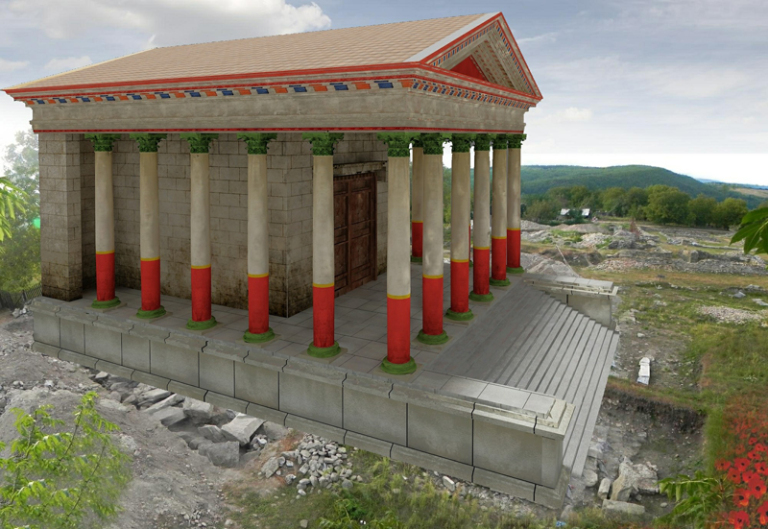 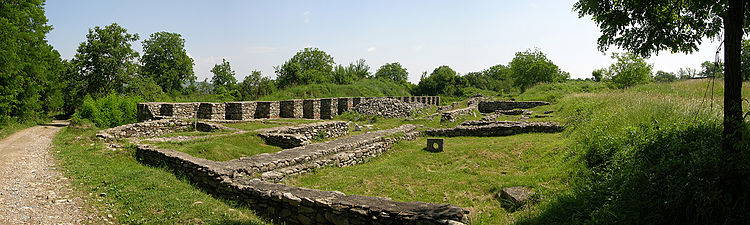 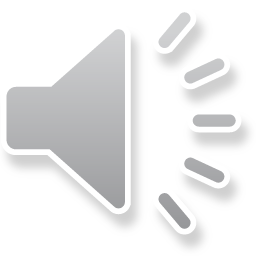 Tempio di Nemesi
Grande Tempio
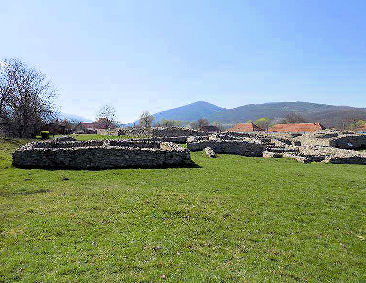 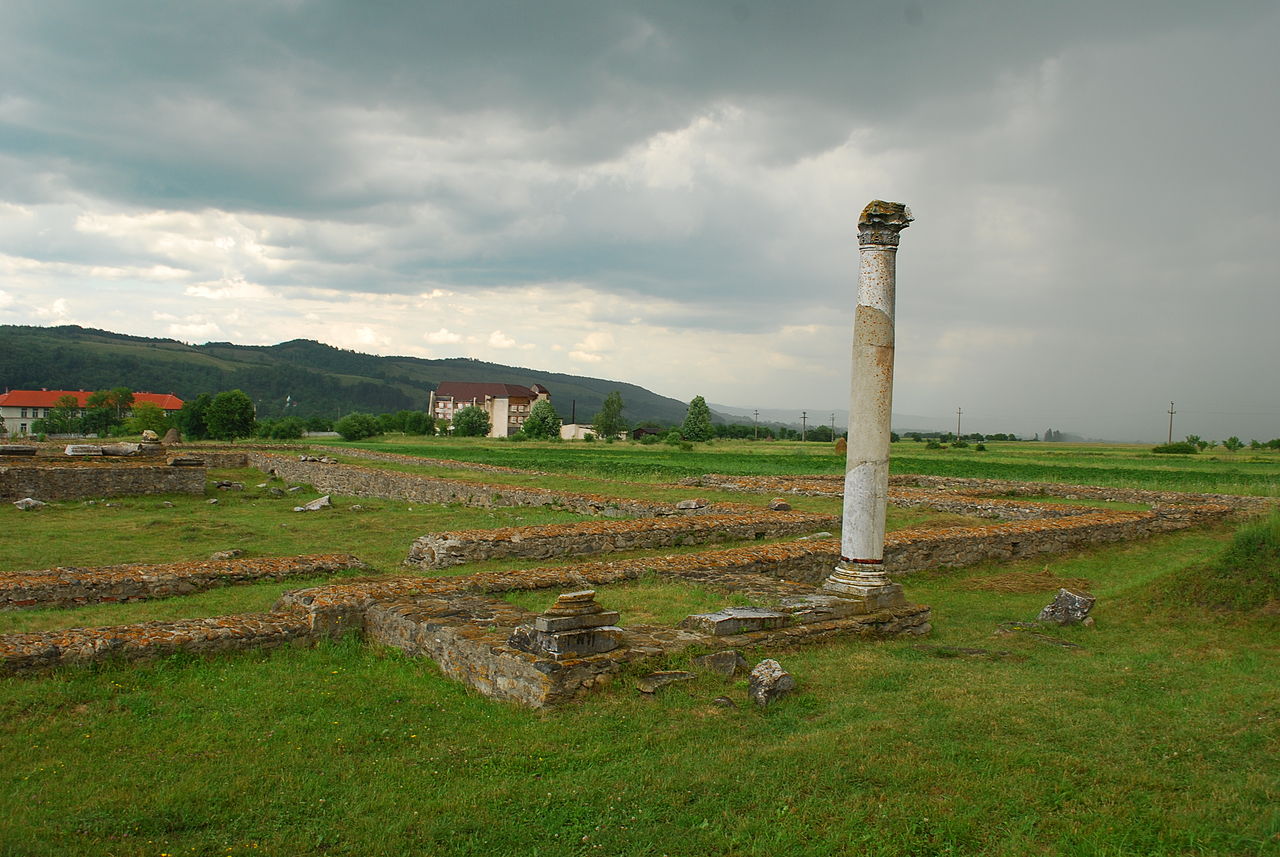 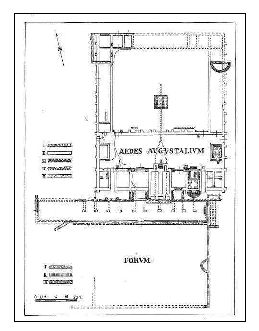 Curia
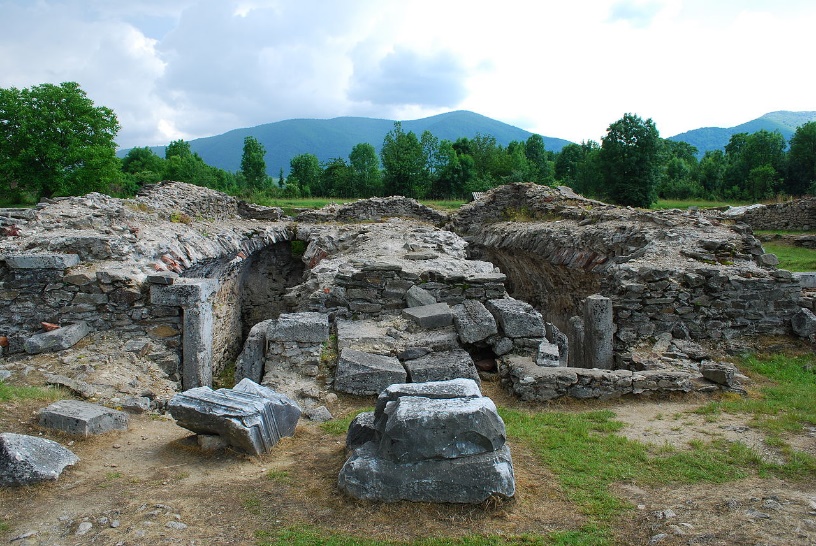 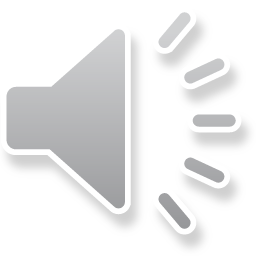 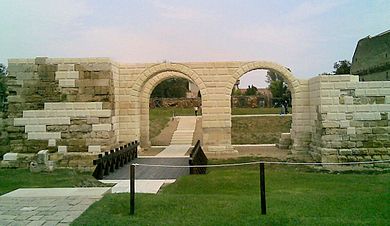 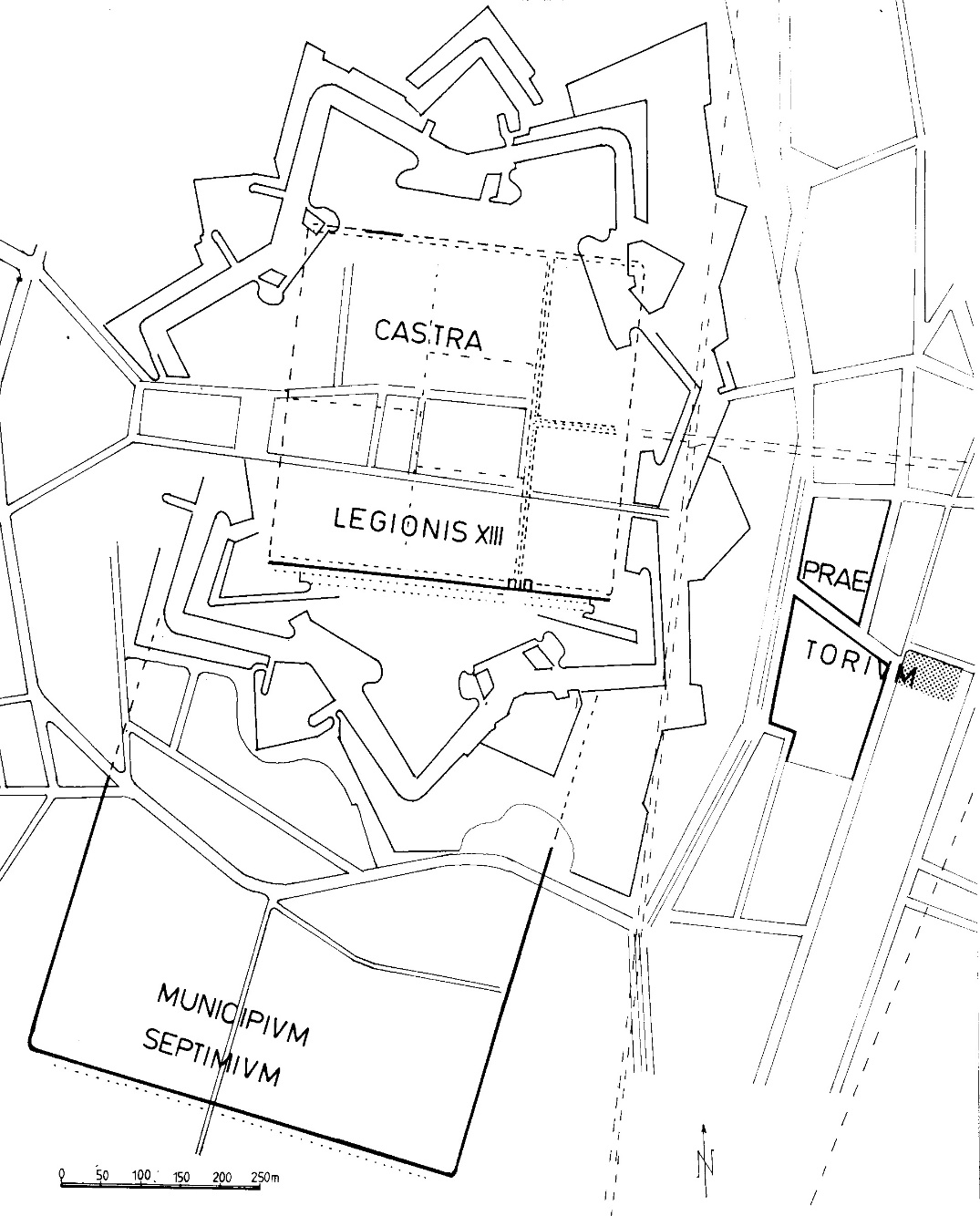 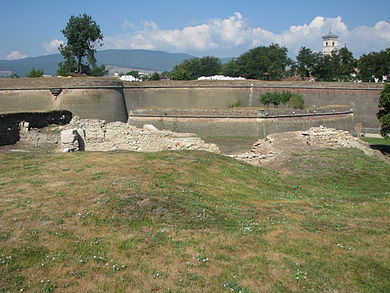 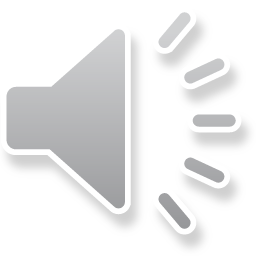